Школьный музей Нижнеманайской ООШ
Михайлова Маргарита Александровна
Учитель истории 
Нижнеманайская ООШ
Школьный историко-краеведческий музей Нижнеманайской школы был создан 1983 году силами учащихся и учителей, при активной помощи жителей села. Основателем и руководителем музея являлась Третьякова Зоя Николаевна.
Основной фонд музея составляют подлинные предметы быта, домашняя утварь, одежда, орудия труда, документы, фотографии, предметы личного снаряжения солдат времен Вов, банковские билеты, монеты
Как милая деревня хороша, никогда ее я не забудуЗдесь радуется сердце и душа – Манай, как маленькое чудо.Ирина Михайлова выпускница школы
Основные разделы:
Образование села
Этнографический уголок
Великая Отечественная война
Образование колхоза
Труженики села
История школы
Пионерская организация
Школьная организация «Надежда»
Природа края
нумизматика
Упоровскому району – 80 лет
Упоровскому району – 80 лет
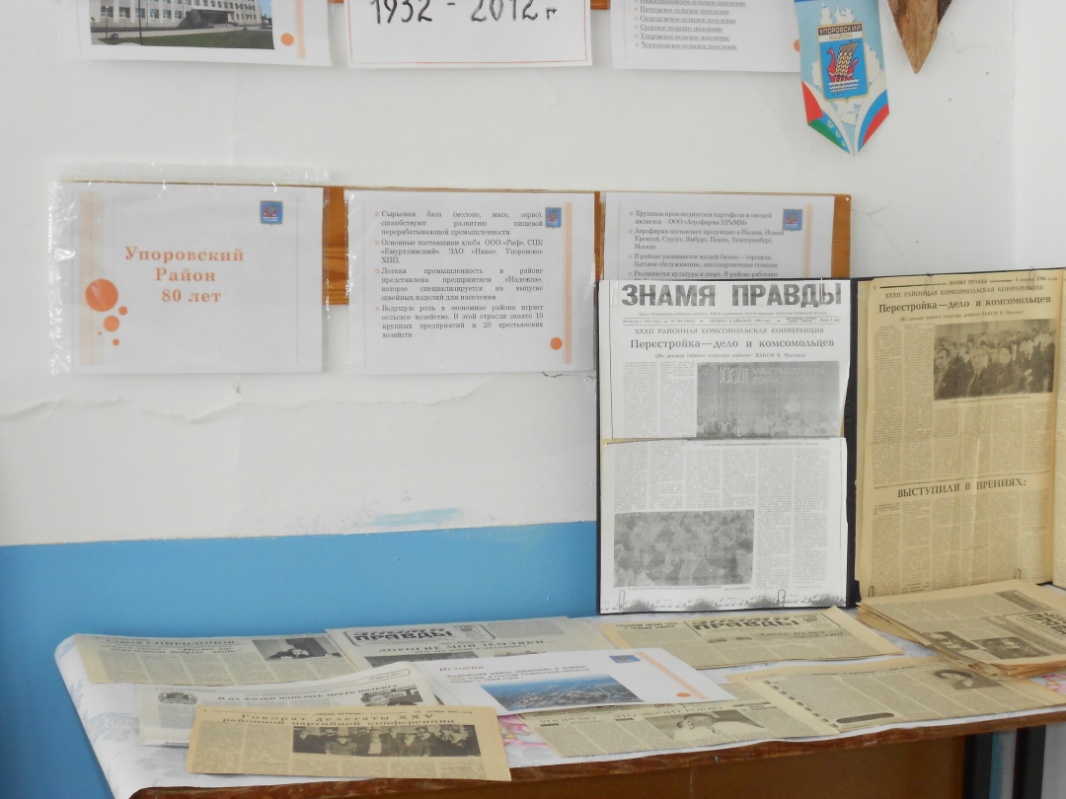 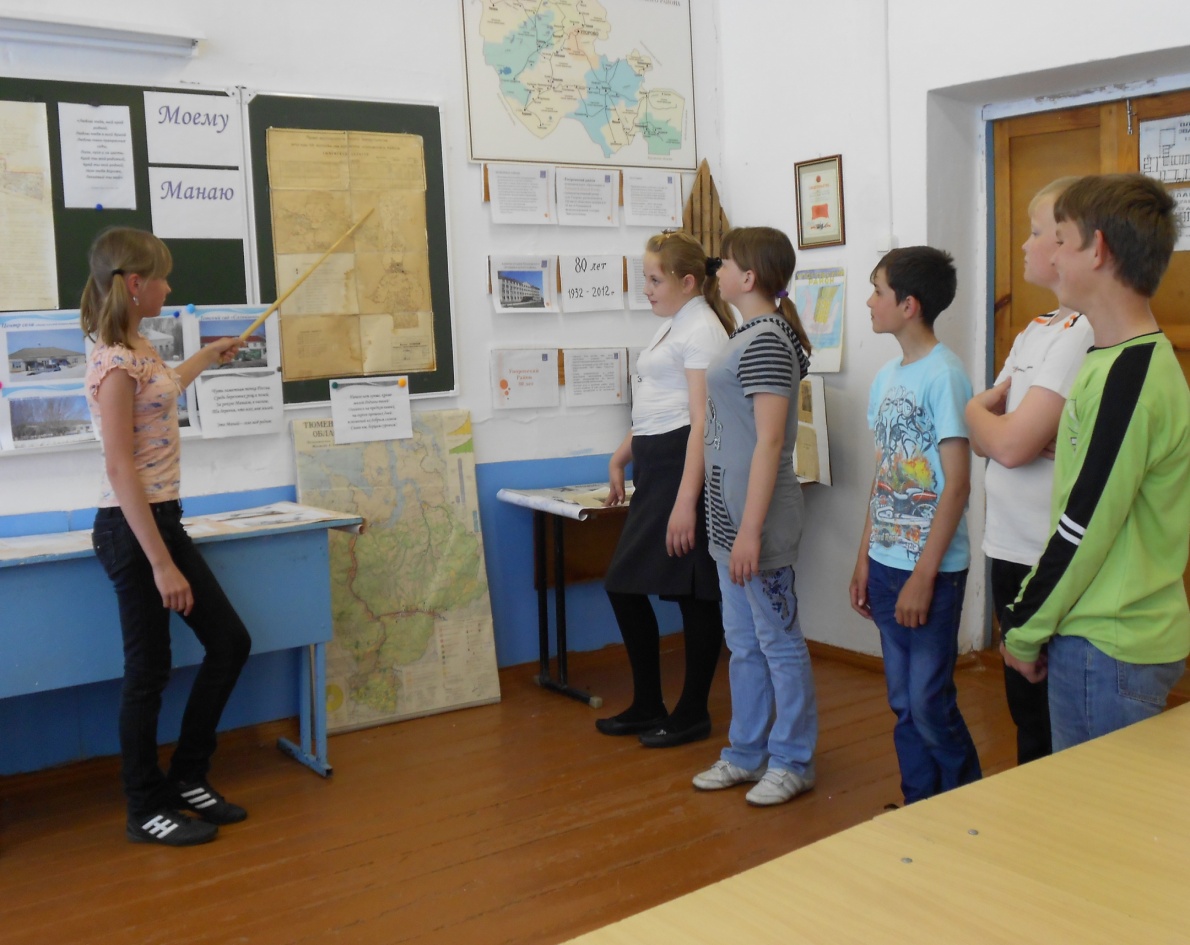 Из истории села
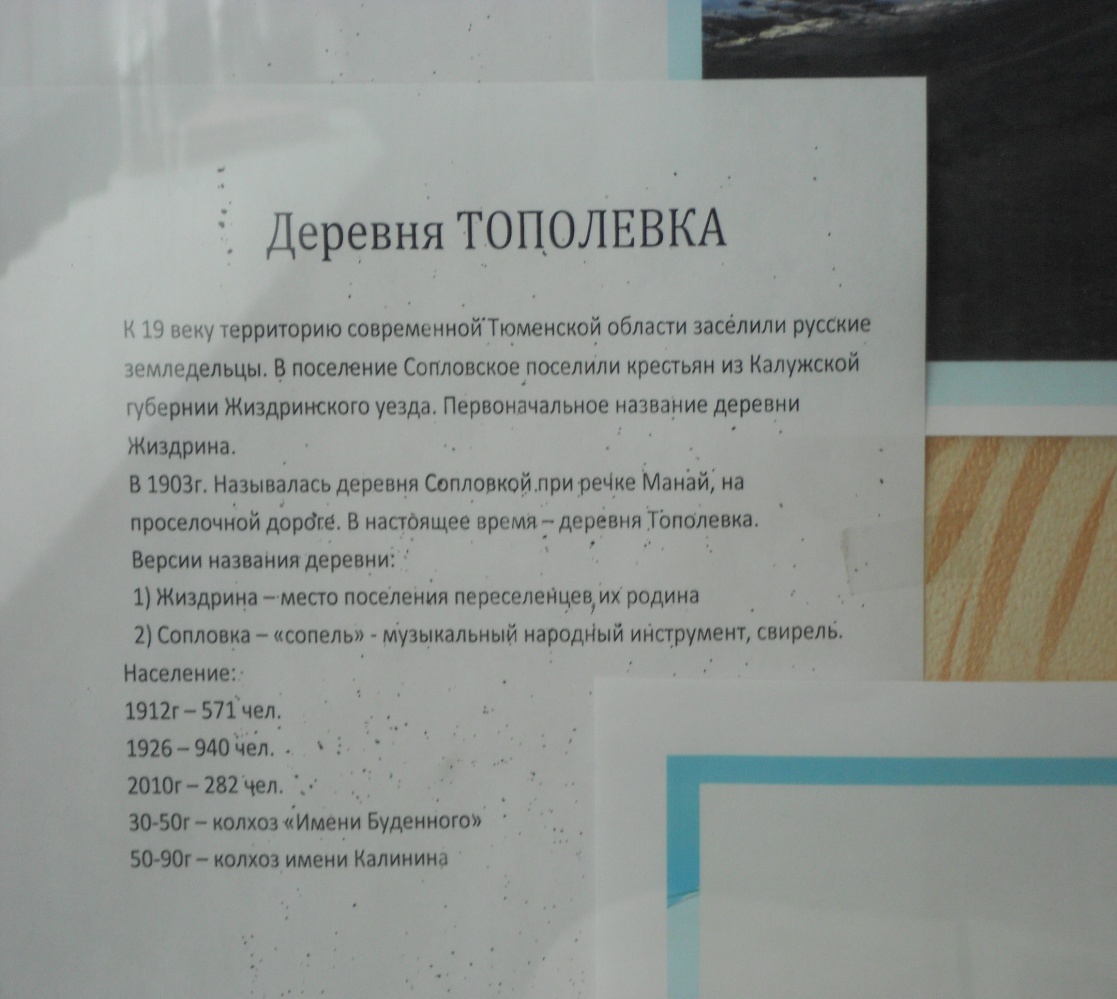 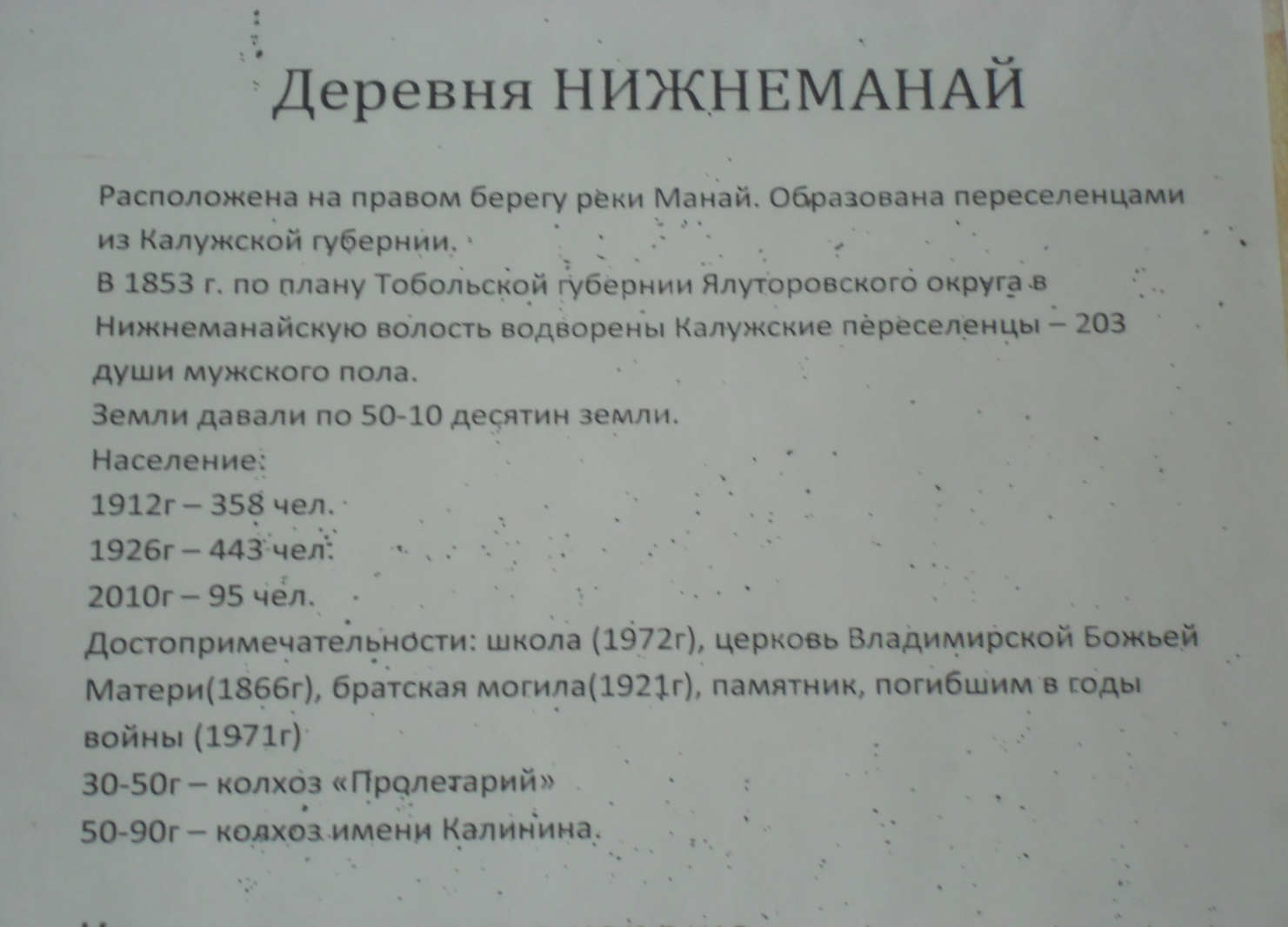 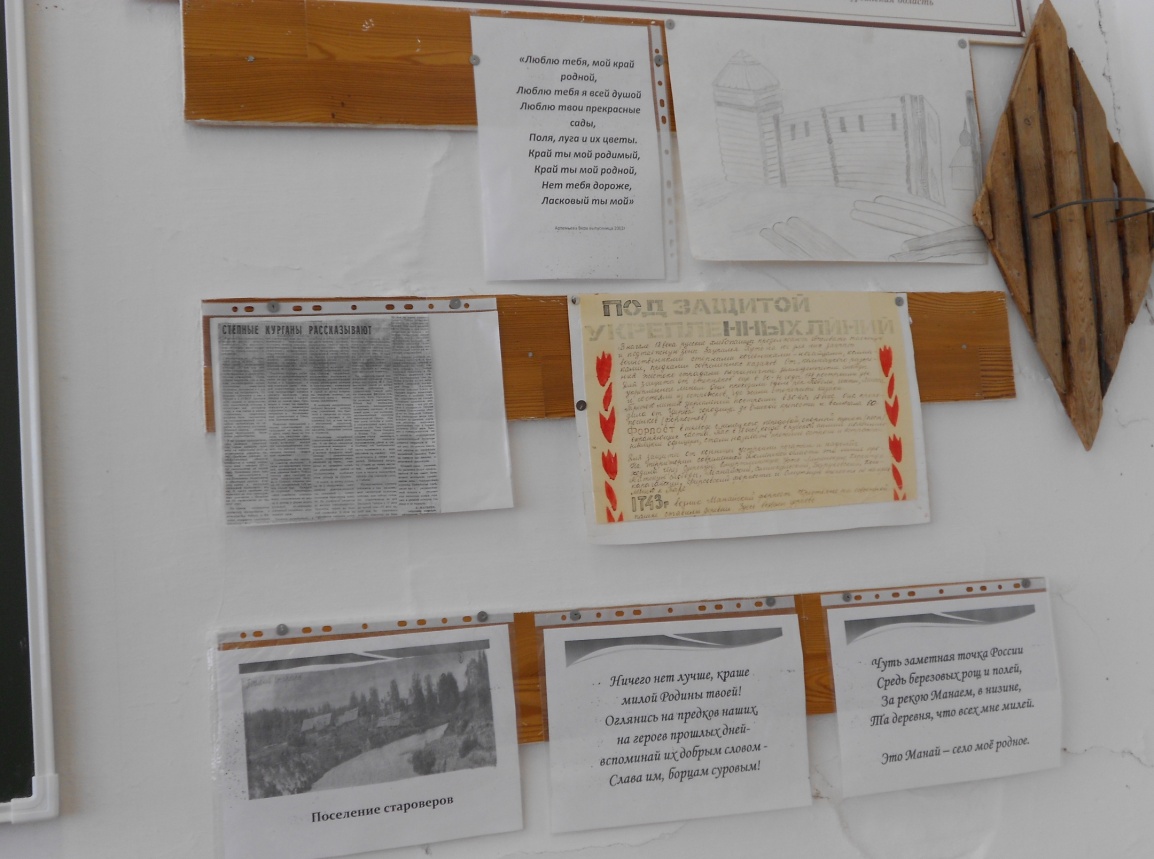 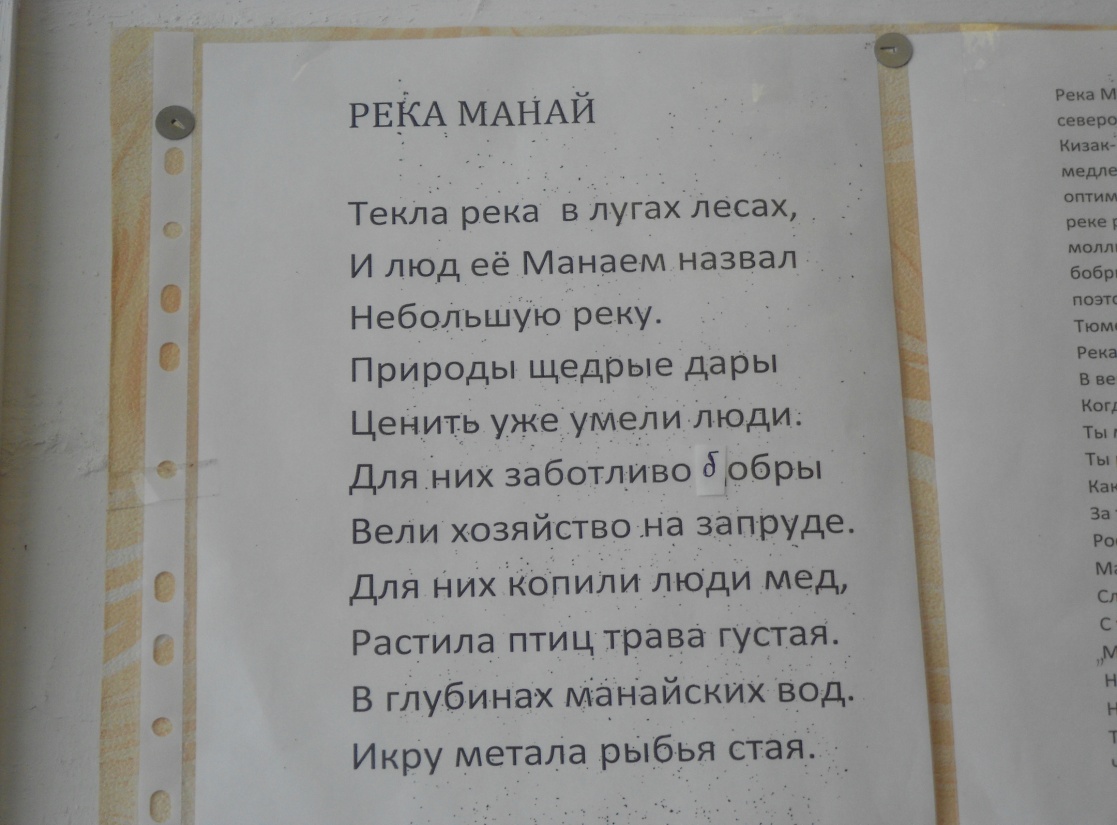 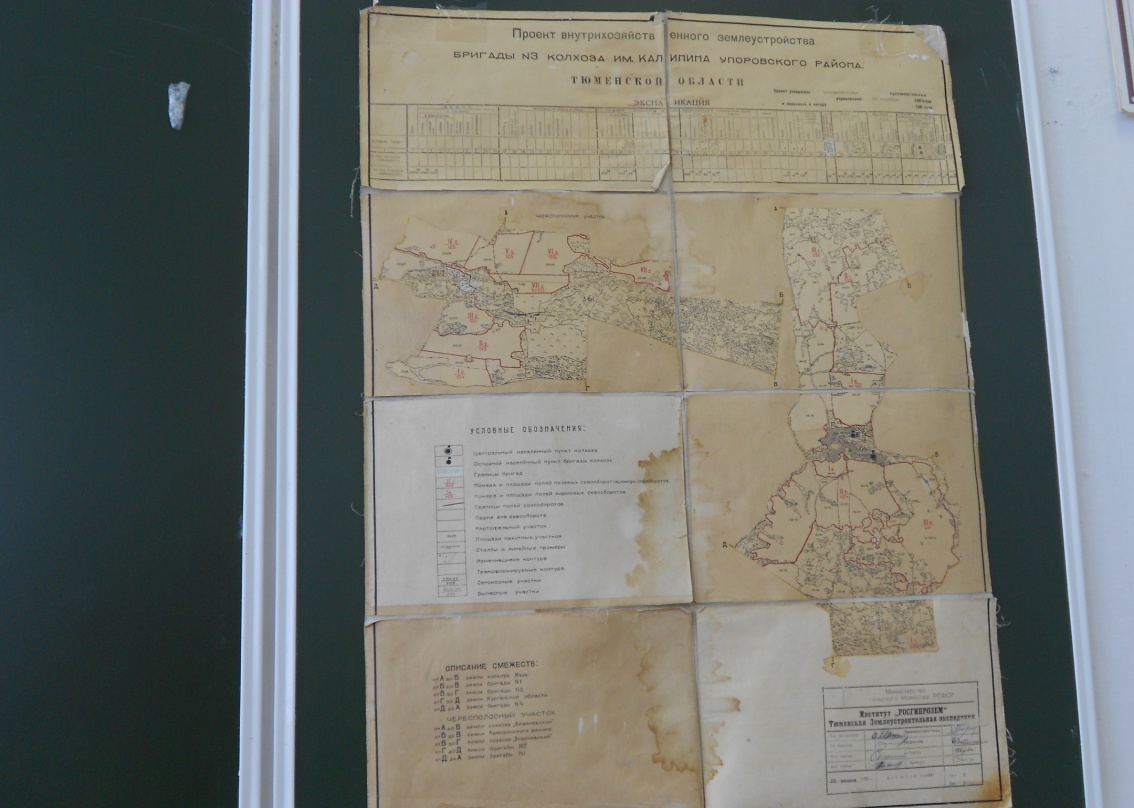 Этнографический уголок
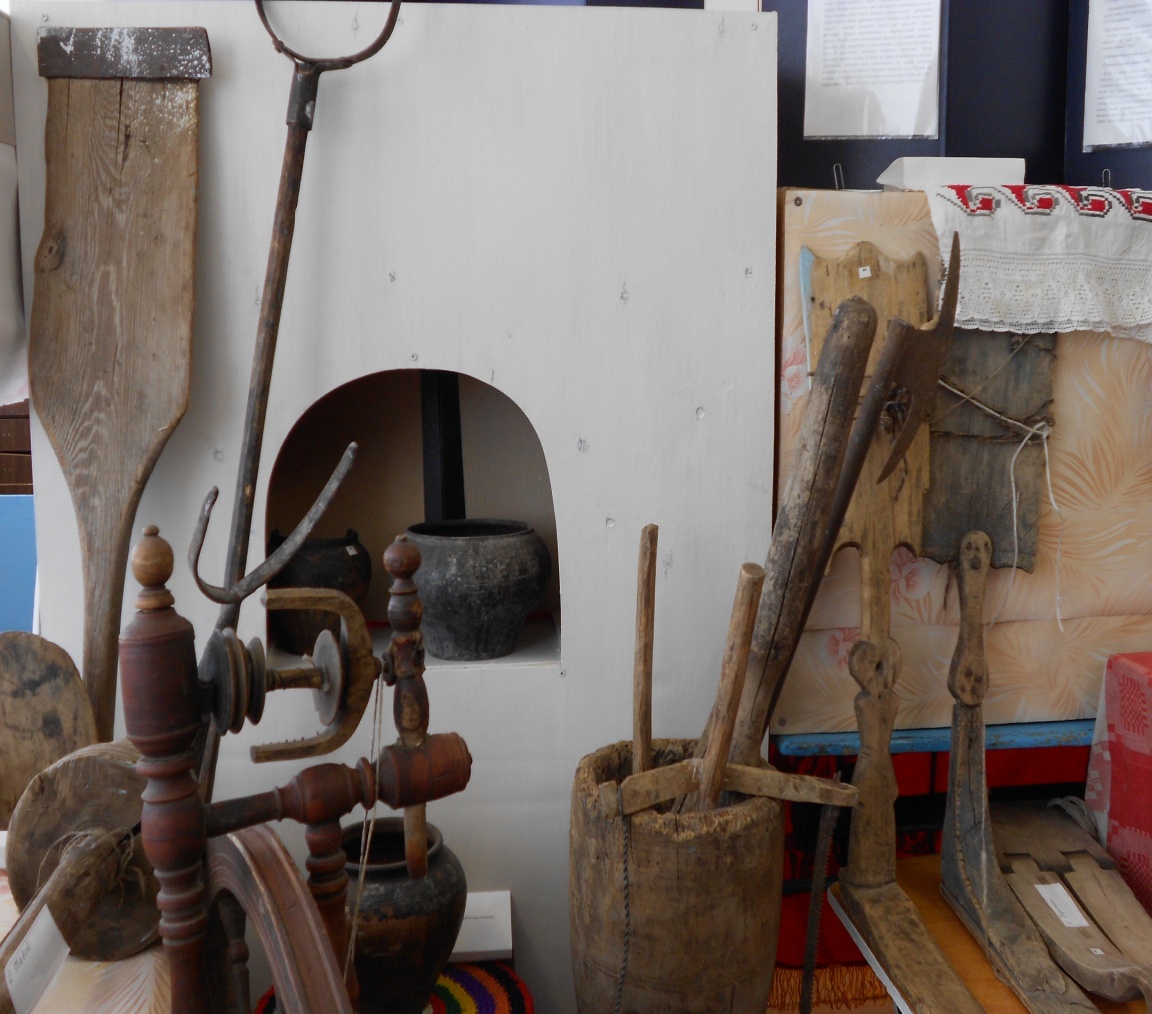 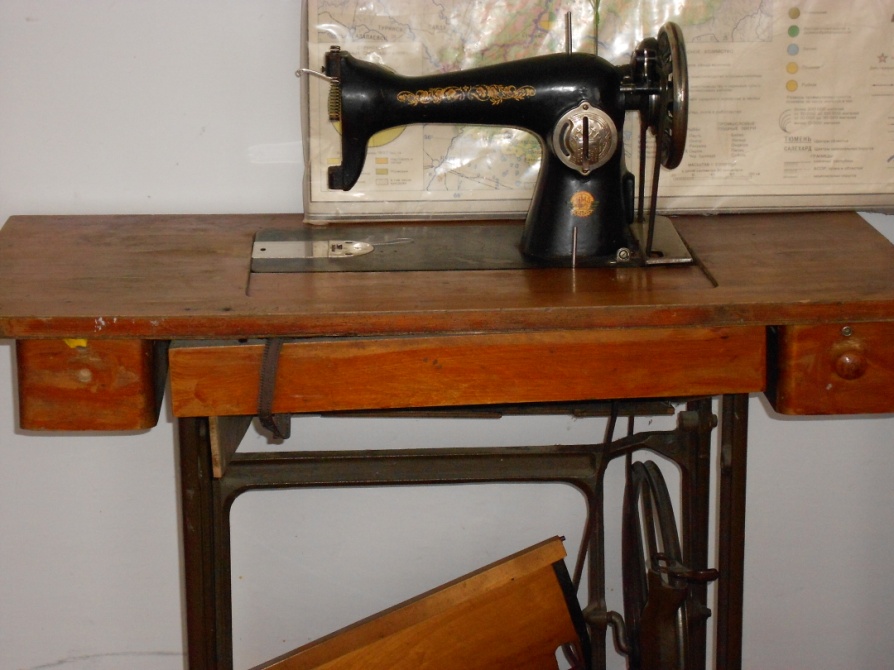 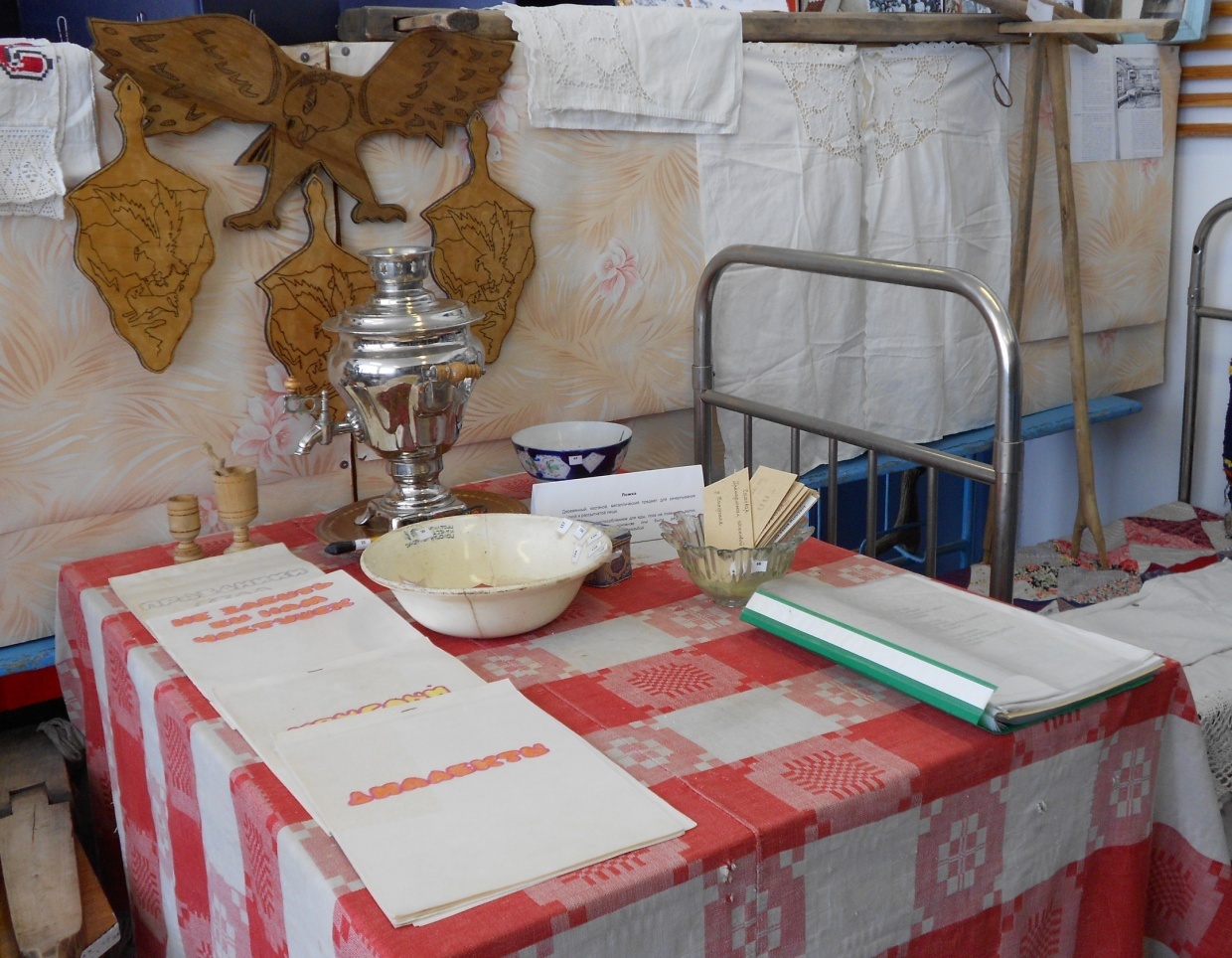 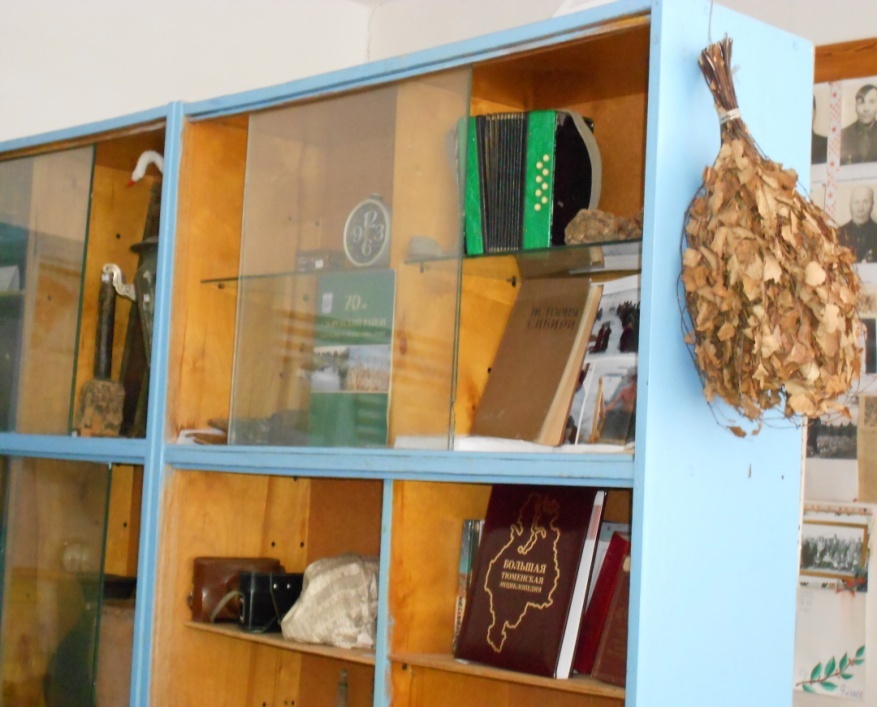 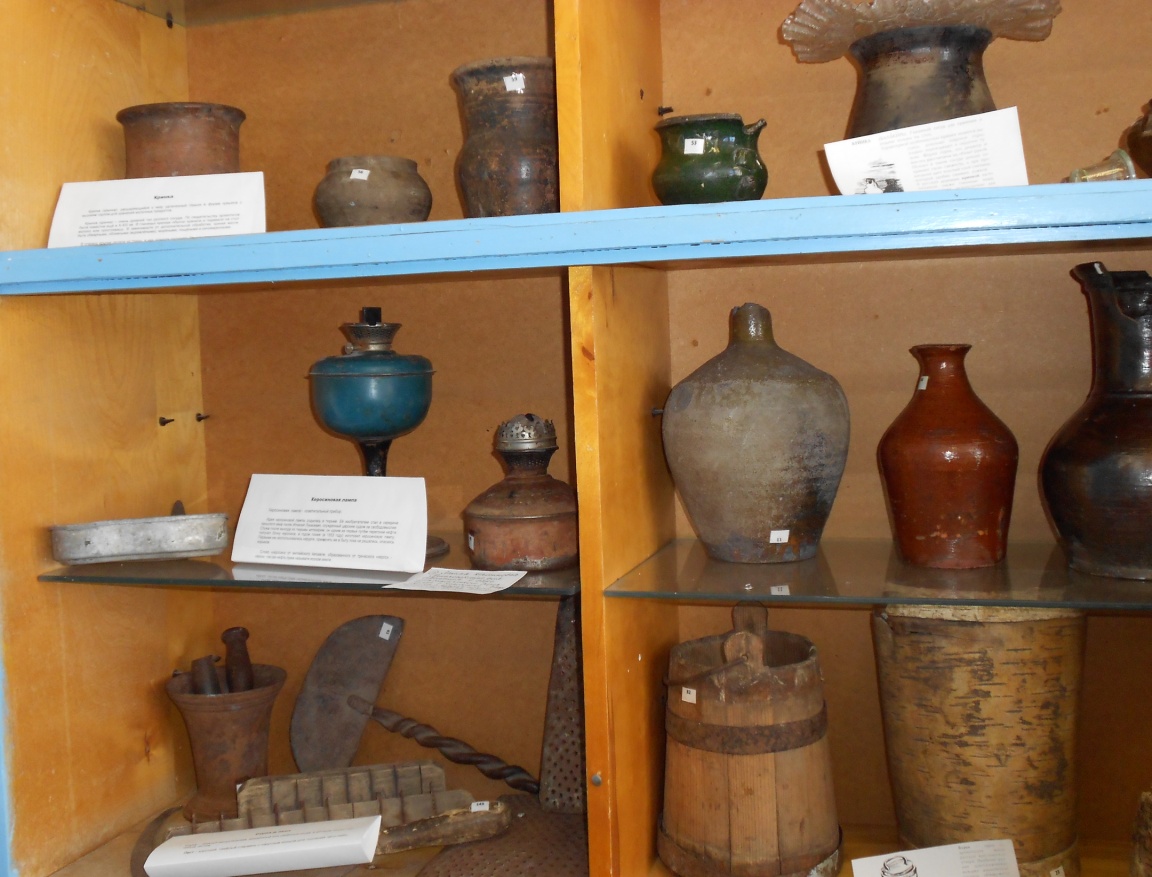 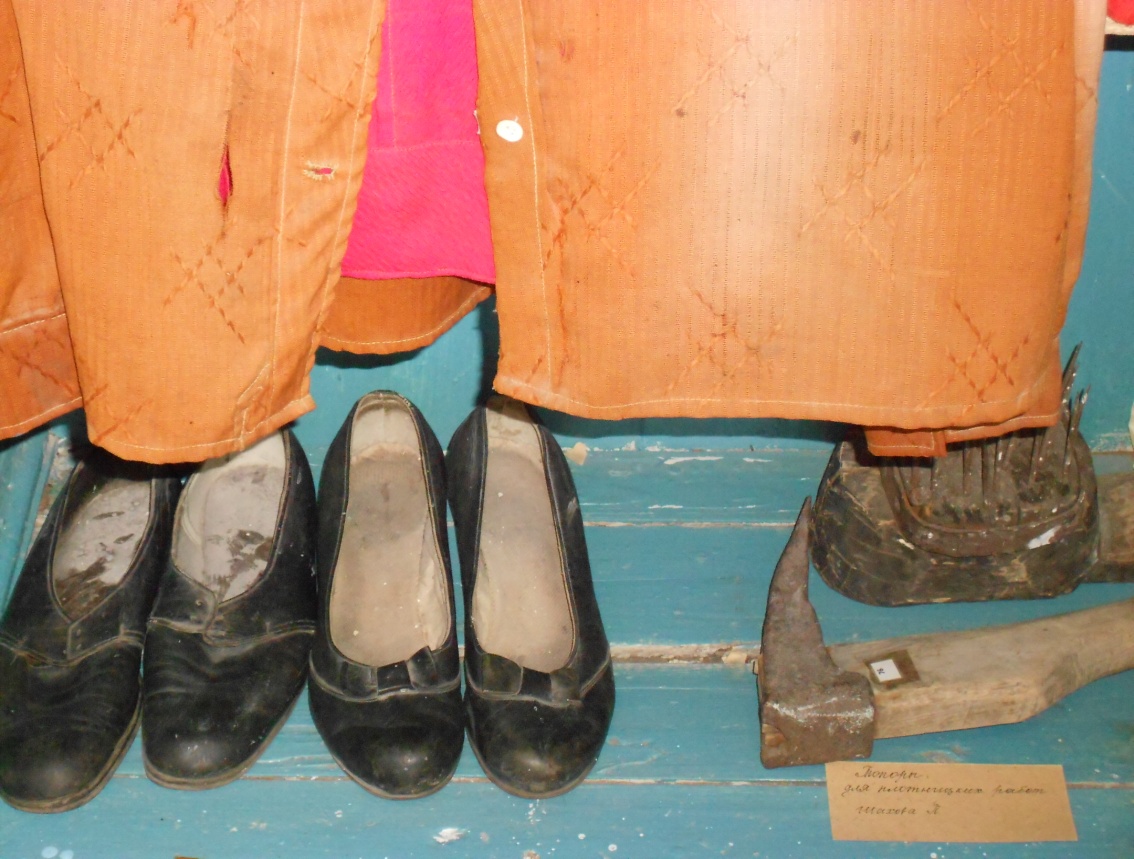 Пионерская организация
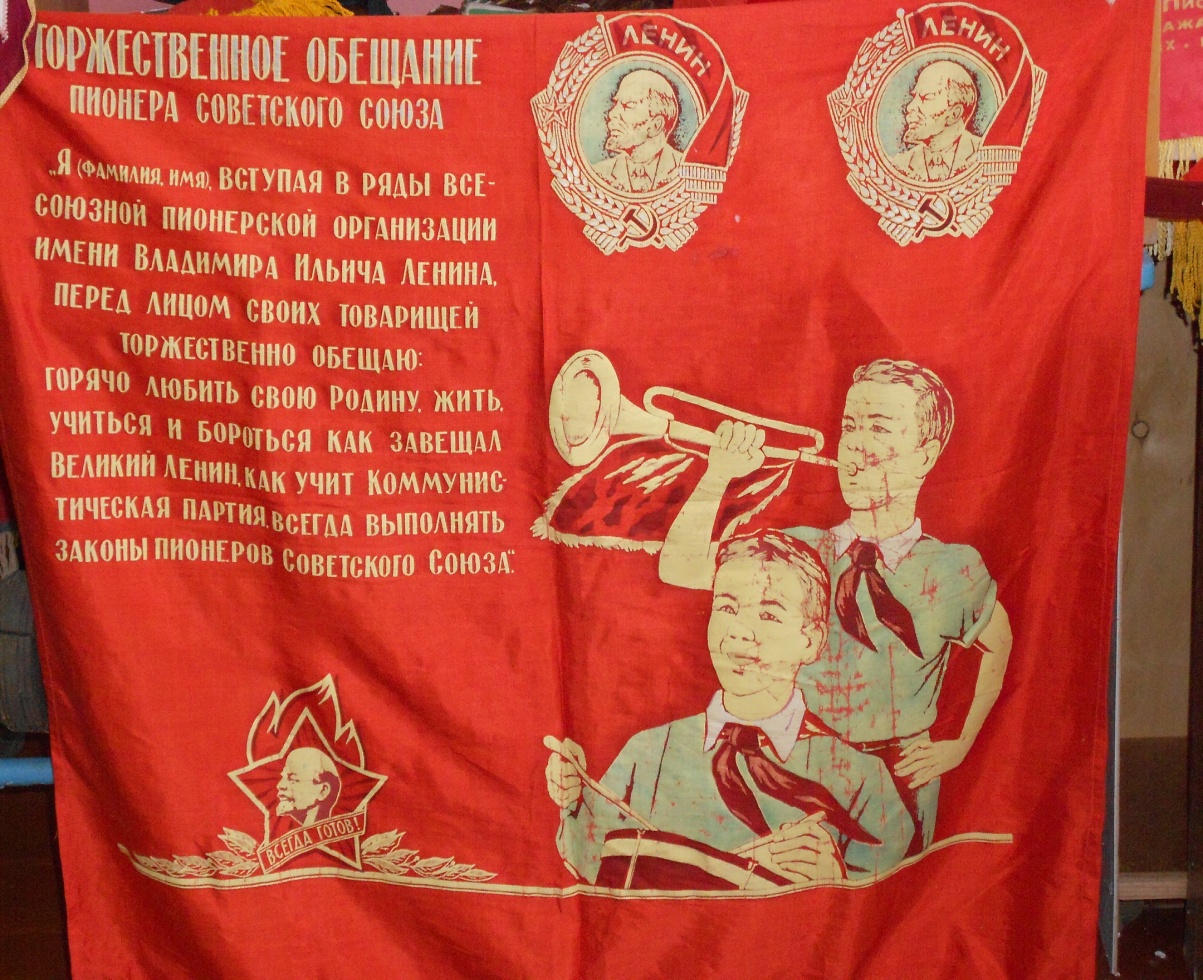 История школы
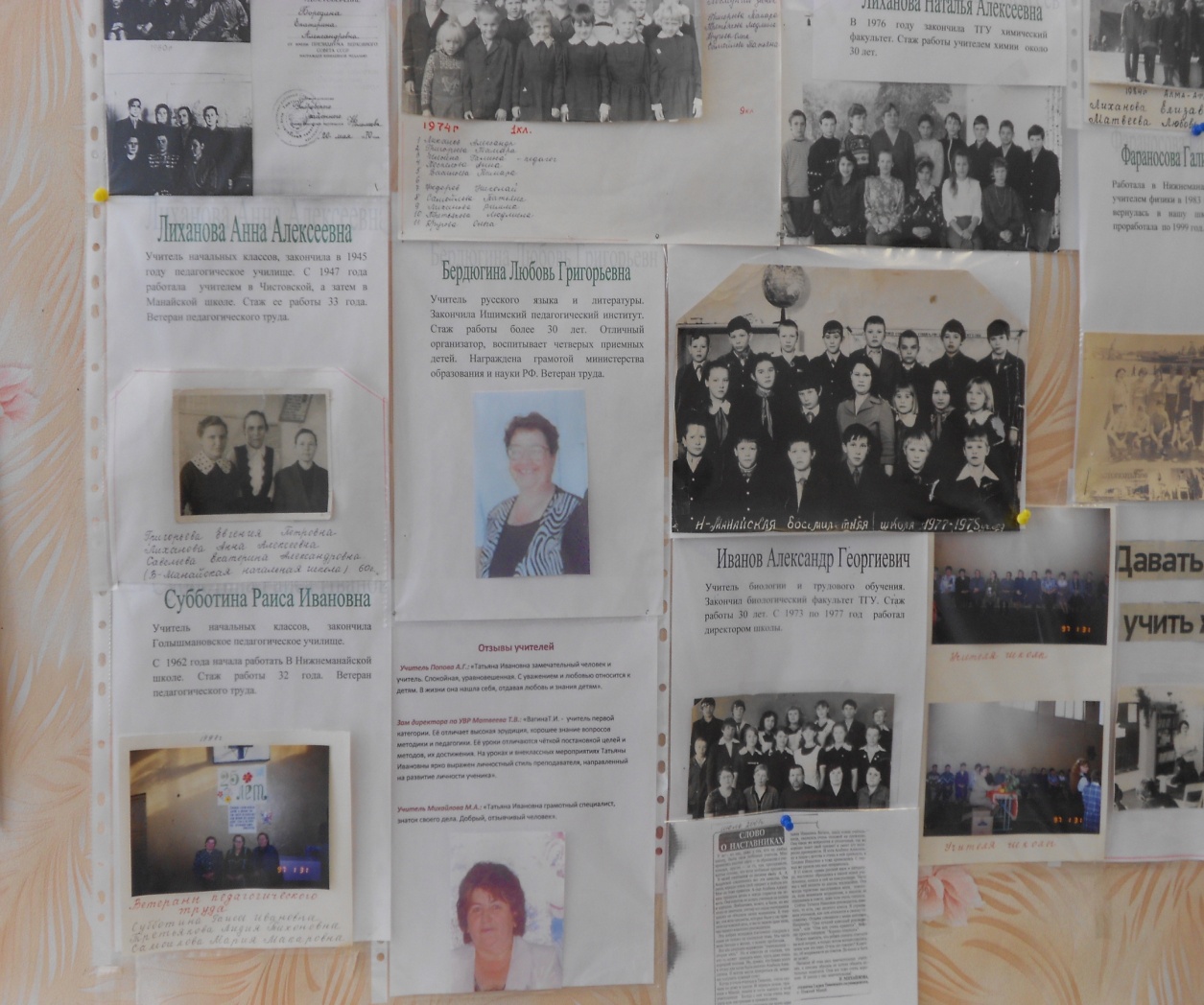 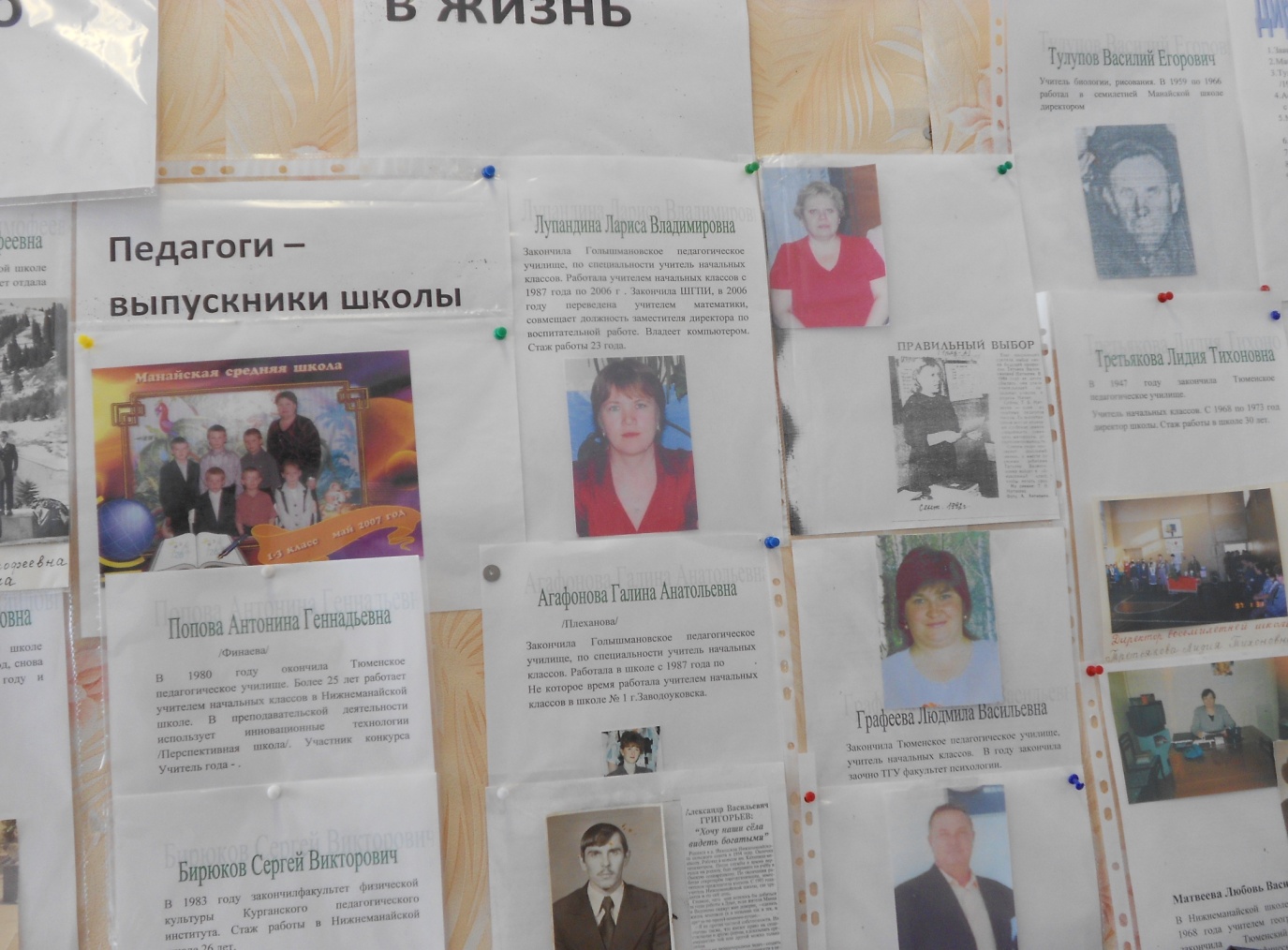 По труду - почет
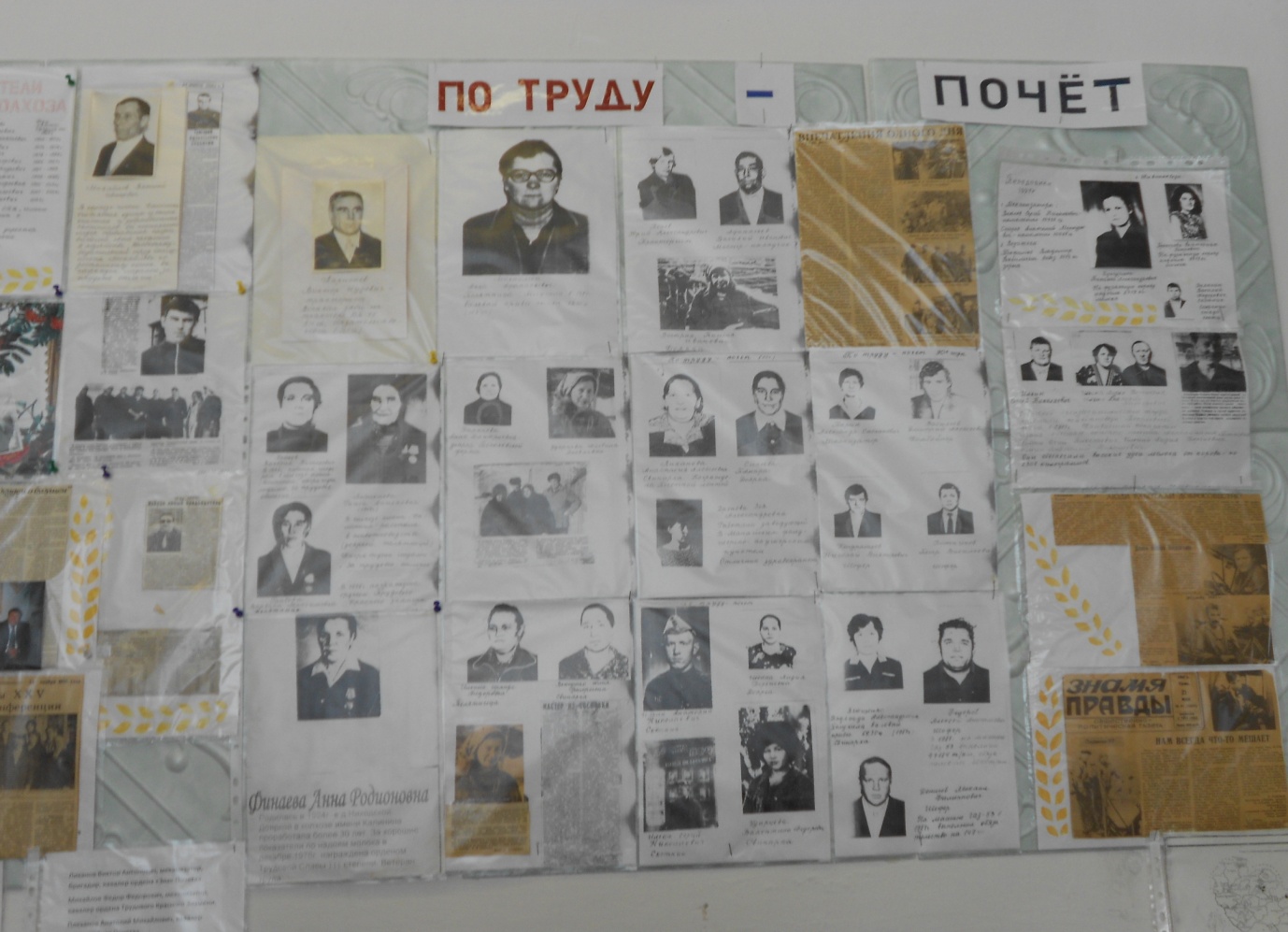 Стенды об участниках ВОв
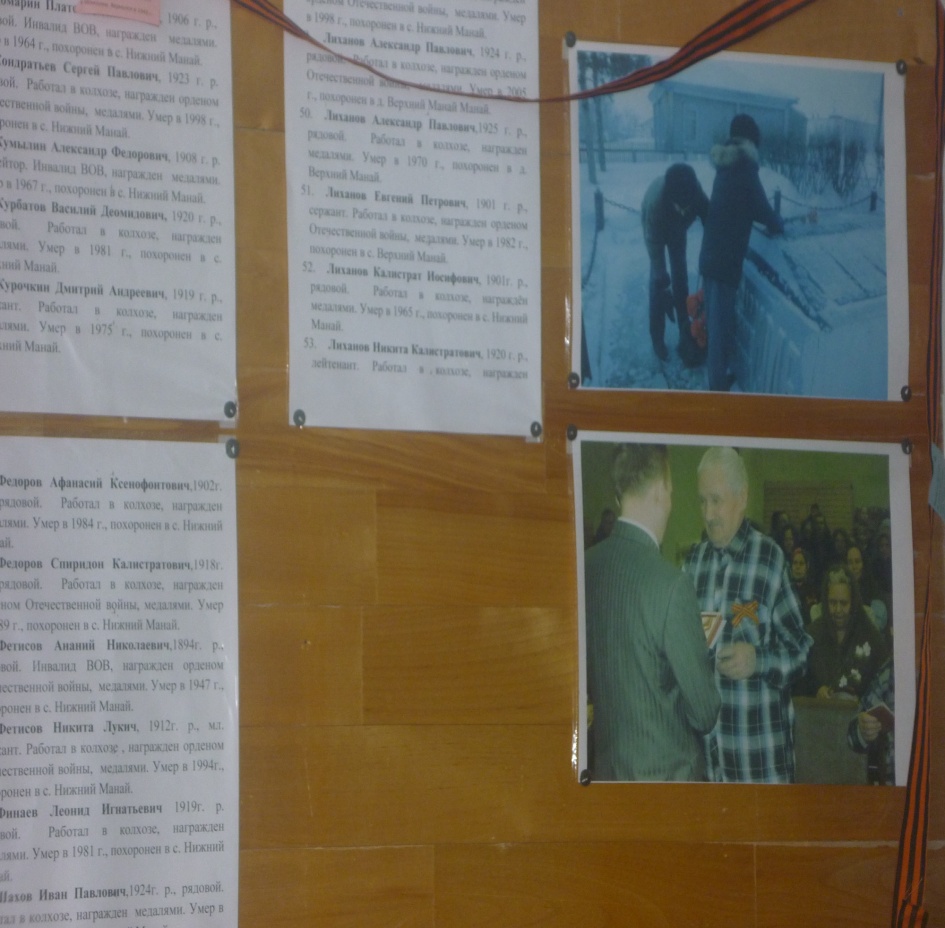 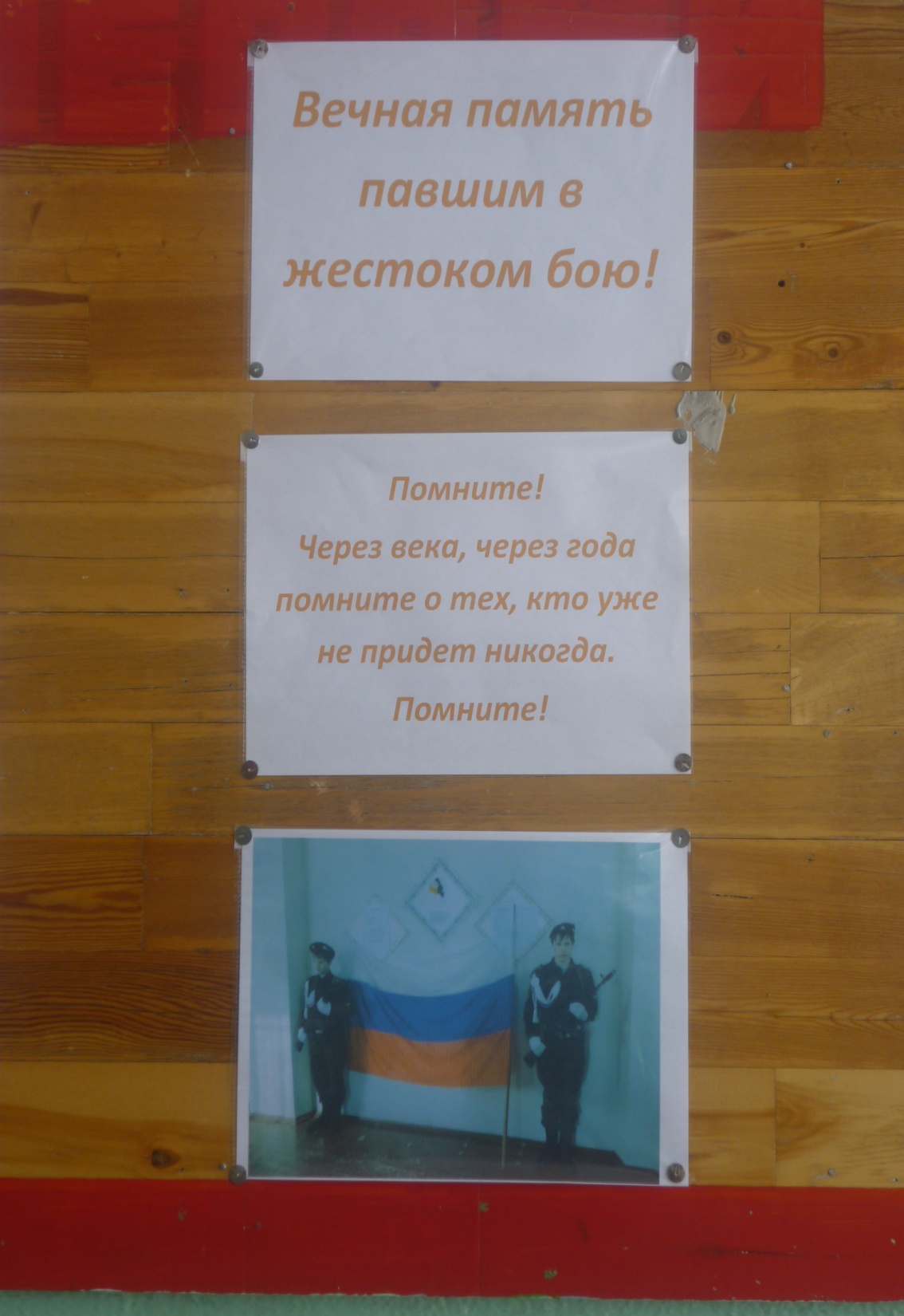 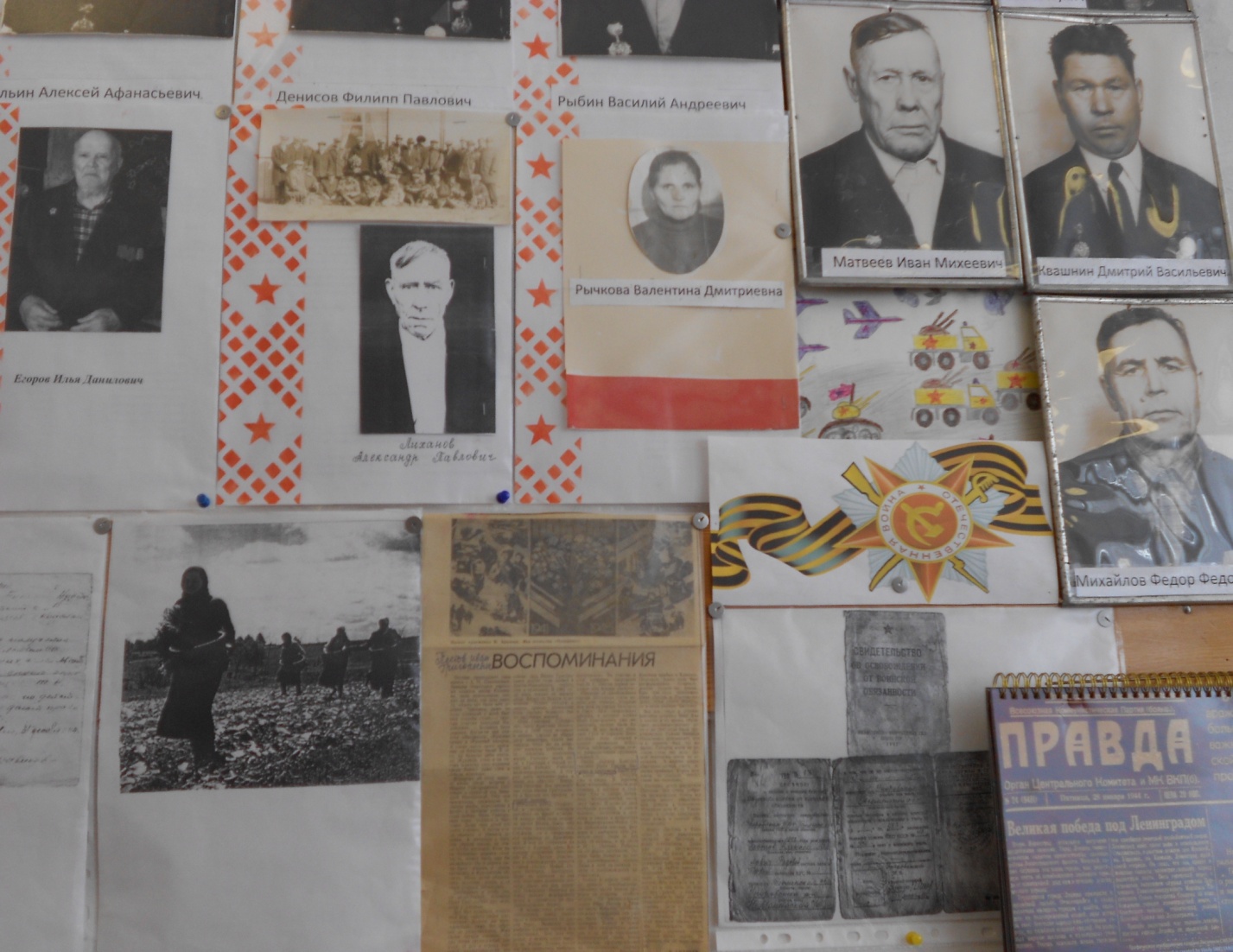 Альбомы с фотографиями выпускников
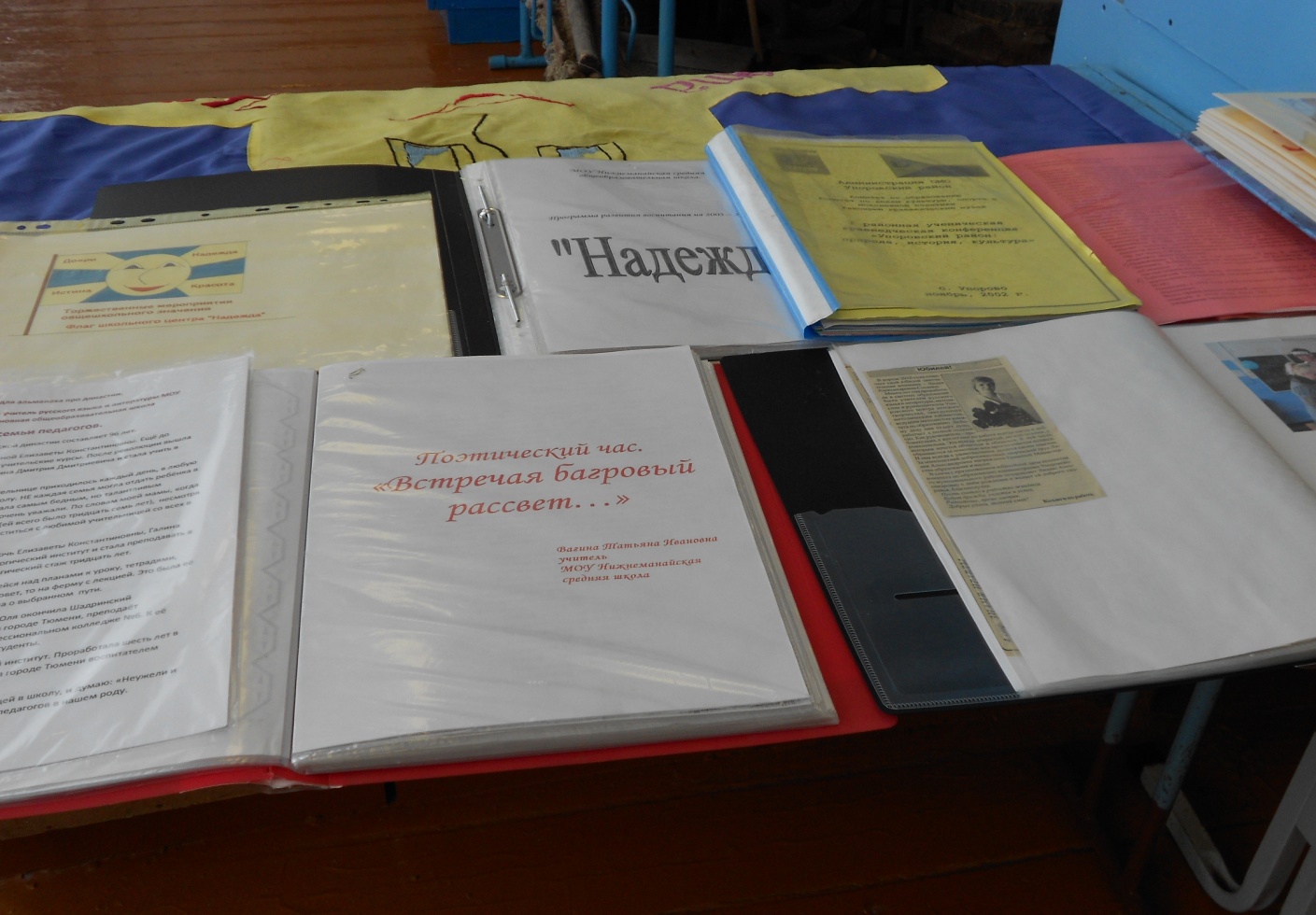 История школьной жизни
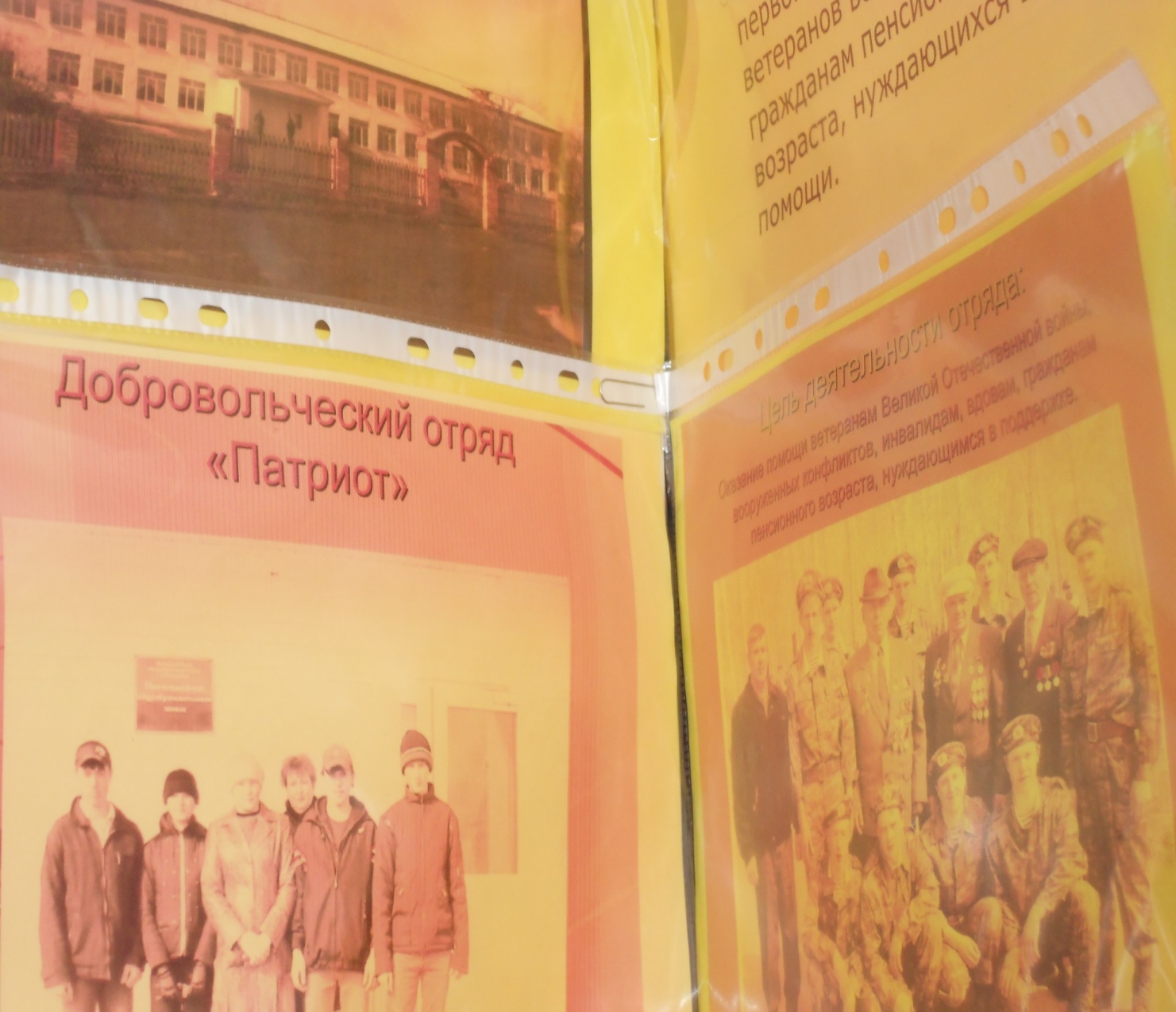 Флаг детской организации «Надежда»
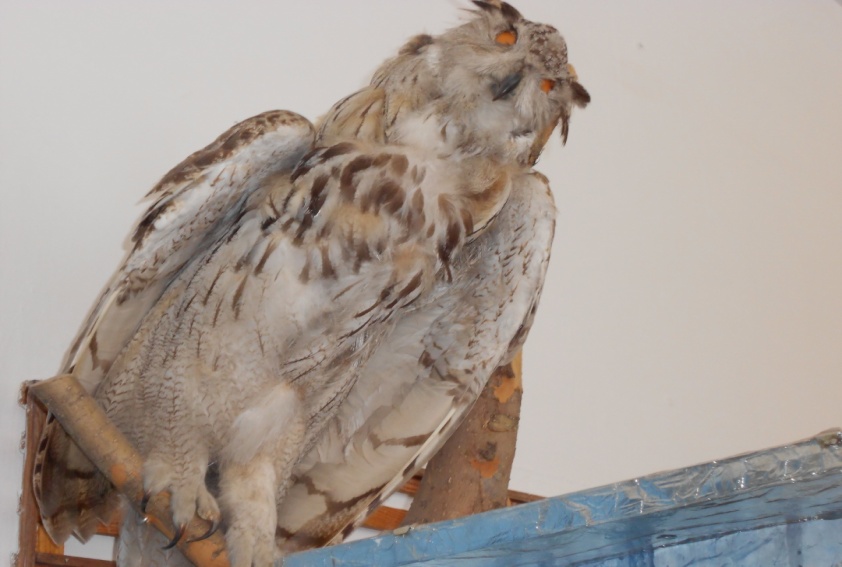 Природа края
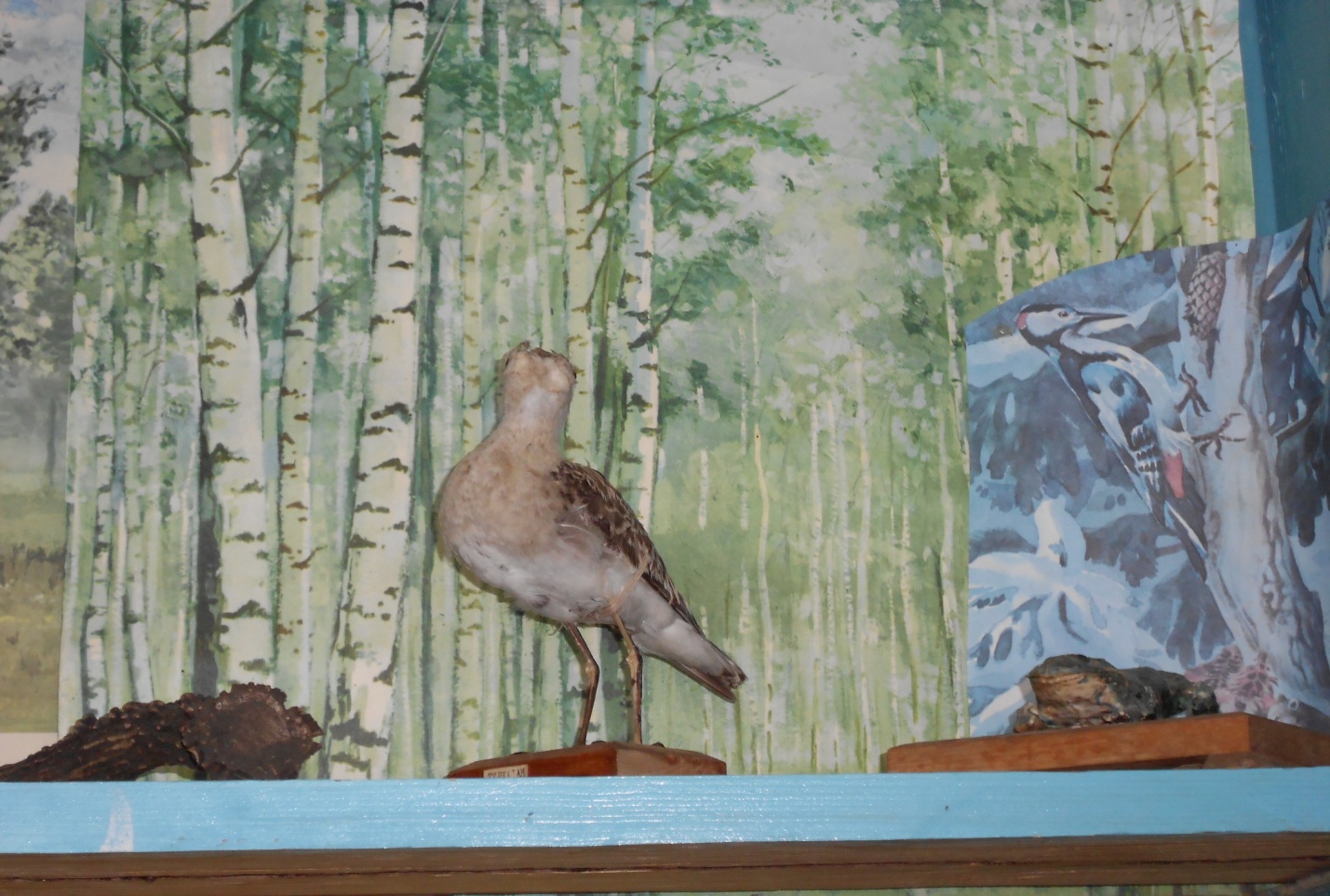